ИзданияКГАОУ ДПО ХК ИРО
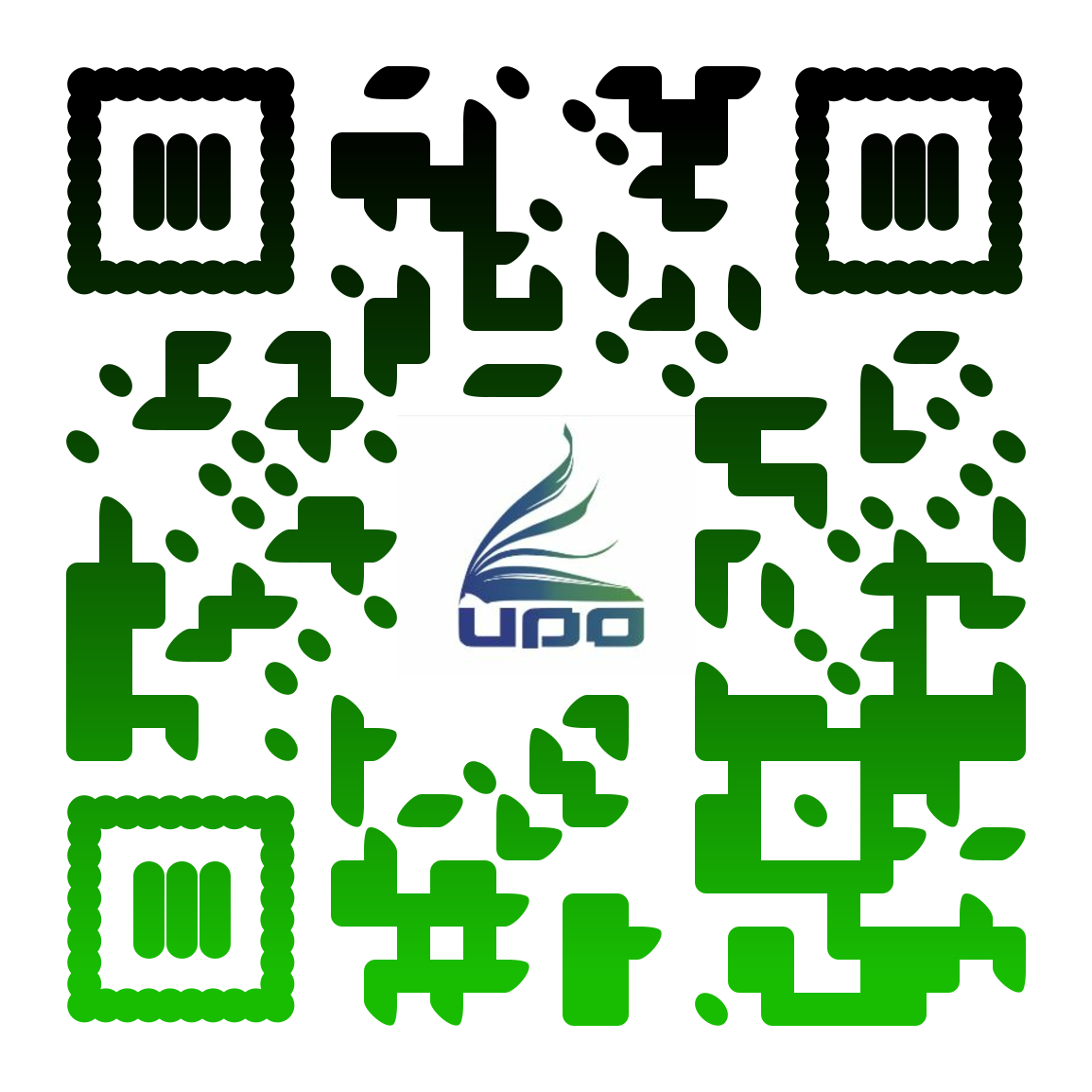 Отдел методического сопровождения 
библиотечной деятельности
Учитесь, читайте, размышляйте и извлекайте из всего самое полезное. 

Н.И. Пирогов
Анонсируемые издания вышли в 2023 году
По вопросам приобретения изданий обращаться 
в отдел методического сопровождения библиотечной деятельности, ул. Забайкальская, д.10, каб. 203
В методических рекомендациях отражены особенности организации образовательной деятельности по ОБЖ в связи с обновлением содержания предмета, переходом к реализации федеральных рабочих программ 
основного и среднего общего образования 
в 2023/2024 учебном году.

Методические рекомендации адресованы методистам муниципальных методических служб, учителям и преподавателям-организаторам предмета 
«Обеспечение безопасности жизнедеятельности», администрациям образовательных организаций.


Цена издания 185,96 руб.
Об обновлении содержания предмета, организации образовательной деятельности обучающихся по предмету «Обеспечение безопасности жизнедеятельности» в связи с реализацией федеральных рабочих программ основного и среднего общего образования в 2023/2024 учебном году: сборник методических рекомендаций / составитель Е.А. Гарник. – Хабаровск : ХК ИРО, 2023. – 28 с.
В учебно-методическое пособие 
включен дидактический материал, 
который предназначен для обеспечения реализации примерной рабочей программы внеурочной деятельности 
«Начальная военная подготовка» 
(учебные сборы по основам военной службы).

Пособие адресовано учителям и преподавателям-организаторам ОБЖ, 
участвующим в проведении занятий 
с обучающимися образовательных организаций в период учебных сборов
Начальная военная подготовка (учебные сборы по основам военной службы) : учебно-методическое пособие к примерной рабочей программе внеурочной деятельности / составитель Е.А. Гарник. – Хабаровск : ХК ИРО, 2023. – 140 с.
Начальная военная подготовка (учебные сборы по 
основам военной службы) : учебно-методическое 
пособие к примерной рабочей программе внеурочной 
деятельности / составитель Е.А. Гарник. – Хабаровск : 
ХК ИРО, 2023. – 140 с.

Содержание
СТРОЕВАЯ ПОДГОТОВКА
Строи и управление ими. Строевые приемы и движение без оружия
Выполнение воинского приветствия без оружия на месте и в движении
Выход из строя и возвращение в строй. Подход к начальнику и отход от него
Строи отделения

ОГНЕВАЯ ПОДГОТОВКА
Назначение, боевые свойства и общее устройство автомата Калашникова. Работа частей и механизмов автомата Калашникова при стрельбе. Неполная разборка и сборка автомата Калашникова для чистки и смазки. Меры безопасности при обращении с автоматом Калашникова и патронами
Основы и правила стрельбы. Ведение огня из автомата Калашникова	
Ручные осколочные гранаты. Меры безопасности при обращении с ручными осколочными гранатами
Цена издания 495,50 руб.
Начальная военная подготовка (учебные сборы по 
основам военной службы) : учебно-методическое 
пособие к примерной рабочей программе внеурочной 
деятельности / составитель Е.А. Гарник. – Хабаровск : 
ХК ИРО, 2023. – 140 с.

Содержание (продолжение)
ТАКТИЧЕСКАЯ ПОДГОТОВКА
Современный общевойсковой бой
Инженерное оборудование позиции рядового бойца
Способы передвижения в бою при действиях в пешем порядке
Элементы военной топографии
Действия по сигналам оповещения
Оказание первой помощи в бою
Способы выноса раненого с поля боя

ВОЕННО-МЕДИЦИНСКАЯ ПОДГОТОВКА
Комплект индивидуальный медицинский гражданской защиты КИМГЗ
Назначение, устройство, комплектность, подбор и правила использования средств индивидуальной защиты (противогаза и респиратора)
Назначение, устройство, комплектность, подбор и правила использования общевойскового защитного комплекта (ОЗК) 
Правила оказания первой помощи при ранениях
Действия личного состава в условиях радиоактивного, 
химического и биологического заражения

Список литературы
Цена издания 495,50 руб.
В сборнике представлены методические рекомендации по организации учебного процесса по формированию естественнонаучной грамотности и механизмы по оцениванию, модель заданий и их отражение в учебно-методических комплектах по биологии в основной школе.

В приложении приведены различные контекстные задания, методика их оценивания, а также задания, составленные слушателями курсов повышения квалификации образовательных организаций Хабаровского края.

Сборник будет полезен учителям естественнонаучных предметов, руководителям методических объединений, специалистам муниципальных методических служб.
Формирование и оценивание естественнонаучной грамотности, использование практико-ориентированных заданий в образовательном процессе: сборник методических рекомендаций / составитель Е.Г. Пак. – Хабаровск : ХК ИРО, 2023. – 48 с.
Формирование и оценивание естественнонаучной грамотности, использование практико-ориентированных заданий в образовательном процессе: сборник методических рекомендаций / составитель Е.Г. Пак. – Хабаровск : ХК ИРО, 2023. – 48 с.


Содержание

Введение
Формирование естественнонаучной грамотности
Отражение заданий естественнонаучной грамотности в УМК по биологии основной школы
Механизмы и инструменты оценивания естественнонаучной грамотности
Список литературы
Приложения
Заключение
Цена издания 248,35 руб.
В сборник вошли статьи, представляющие эффективный опыт работы педагогов дошкольных образовательных организаций края.
Материалы адресованы методистам и педагогам дошкольных образовательных организаций.




Содержание:
Предисловие
Горностаева Т.В. Школа железнодорожной безопасности
Корсун С.Ю. Организация работы отряда юных инспекторов движения
Шапорова Е.Н. Детский оздоровительный туризм: терренкур – маршрут здоровья
Клименко Т.В. Социальное партнерство как эффективное условие формирования навыков ЗОЖ у детей дошкольного возраста
Современное дошкольное образование : эффективные практики воспитания : сборник методических материалов : выпуск 2 / составитель В.Ф. Седышева; под общей редакцией Е.И. Осеевой. – Хабаровск: ХК ИРО, 2023. – 36 с.
Современное дошкольное образование : эффективные практики воспитания : сборник методических материалов : выпуск 2 / составитель В.Ф. Седышева; под общей редакцией Е.И. Осеевой. – Хабаровск: ХК ИРО, 2023. – 36 с.


Содержание (продолжение)

Потепнева Е.А. Сохранение и укрепление здоровья ребенка – одна из основных задач детского сада

Москвина О.В. Организация взаимодействия социальных партнеров и участников образовательного процесса в реализации оздоровительной программы «Айболит» в детском саду

Варнина Т.Л. От информации к погружению в ситуацию: проект «Стоп, вирус!»

Кузнецова А.В. Роль конструктора ENGINO в развитии у старших дошкольников в процессе экспериментирования
Цена издания 219,04 руб.
Методические рекомендации подготовлены автором регионального пособия по истории Дальнего Востока России в древности и Средневековье. 

Учителям истории предложены три варианта тематического планирования для интеграции регионального курса или учебных занятий региональной направленности в курс всеобщей истории («История Древнего мира» и «История Средних веков») 
в 5-6 классах и / или в курс отечественной истории («История России с древнейших времен до конца XVI в.») – в 6 классе.

Вариативность форм учебных и внеклассных занятий, способов педагогического сопровождения познавательной деятельности учащихся обусловлена инновационной моделью регионального учебного пособия и эффективными образовательными проектами педагогов Хабаровского края, победителей и призеров краевого конкурса «История Дальнего Востока в древности и Средневековье» (2021-2022 гг.).

Издание адресовано учителям истории основной и старшей школы, а также классным руководителям, педагогам и специалистам в сфере дополнительного образования школьников по направлениям «Краеведение», «Туризм», «Музейная педагогика».
Методические рекомендации к учебному пособию «История Дальнего Востока России в древности и Средневековье для 5-6 классов общеобразовательных организаций / автор-составитель О.Ю. Стрелова. – Хабаровск: ХК ИРО, 2023. – 104 с.
Методические рекомендации к учебному пособию «История Дальнего Востока России в древности и Средневековье для 5-6 классов общеобразовательных организаций / автор-составитель О.Ю. Стрелова. – Хабаровск: ХК ИРО, 2023. – 104 с.

Содержание
Введение

Тематический план и способы педагогического сопровождения познавательной деятельности учащихся на основе регионального учебного пособия в курсах истории Древнего мира и Средних веков

Направления внеурочной деятельности учащихся 5-6 классов на основе регионального учебного пособия
Методические разработки педагогов, призеров и победителей краевого конкурса «История Дальнего Востока России в древности и Средневековье» (2021-2022 гг.)

Методические комментарии к проектам школьников, победителей краевого конкурса «История Дальнего Востока России в древности и Средневековье» (2021-2022 гг.)
Цена издания 453,44 руб.
По вопросам приобретения изданий обращаться в отдел методического сопровождения библиотечной деятельности, ул. Забайкальская, д. 10, каб. 203тел. 46-14-21